جلسه چهارم
ترسیم پلان و مقطع پی نواری

کلاس طراحی فنی- مدرس: امیرحسین یوسفی
بهار 99
اطلاعاتی که در پلان فونداسیون نواری دیده می شود
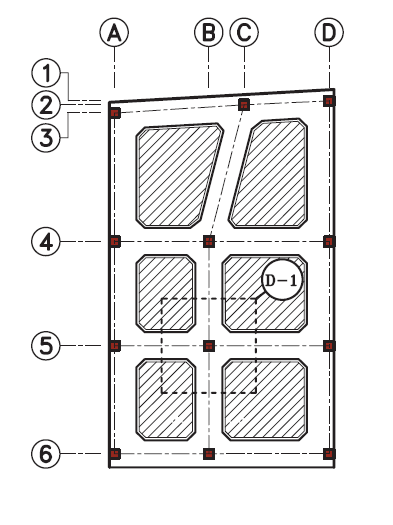 آرماتورگذاری های شبکه مش تحتانی و فوقانی
آرماتوهای تقویت
خاموت ها
کاورهای بتن
و...
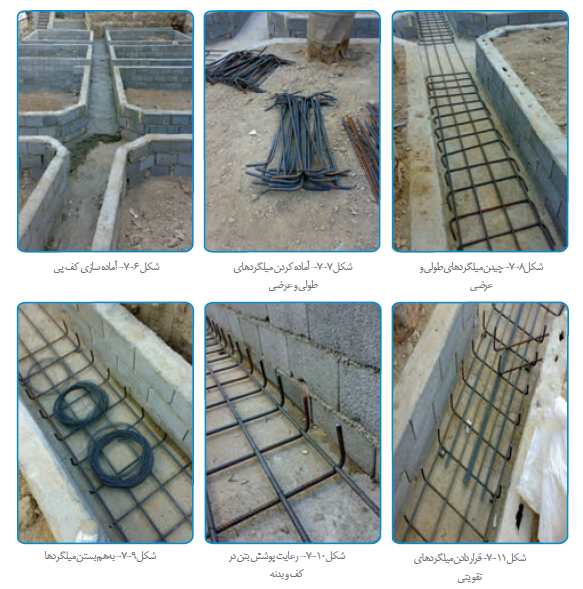 مراحل اجرای فونداسیون نواری
آماده سازی کف پی
آماده کردن میلگردهای طولی و عرضی
چیدن میلگردهای طولی و عرضی در قالب
به هم بستن میلگردها
رعایت پوشش بتن در بدنه و کف
قراردادن آرماتورهای تقویت
میلگرد گذاری بالایی
قراردادن میلگردهای انتظار و یا بستن صفحه ستون
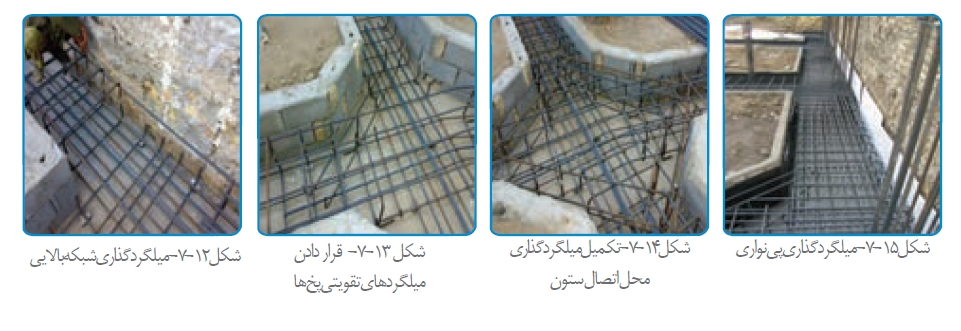 مرحله اول
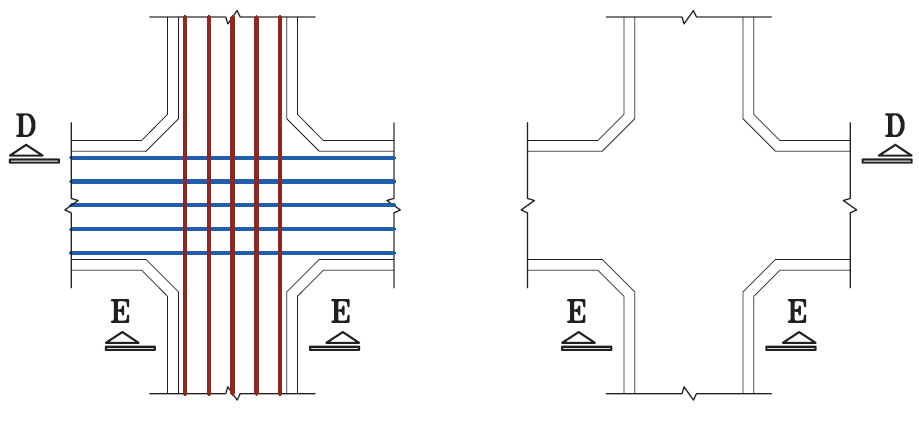 محدوده اطراف فونداسیون را با توجه به نظر مهندس سازه و ابعاد طراحی شده برای فونداسیون ترسیم می کنیم

به موازات خطوط فونداسیون خطوط بتن مگر نیز ترسیم می شود.
مرحله دوم
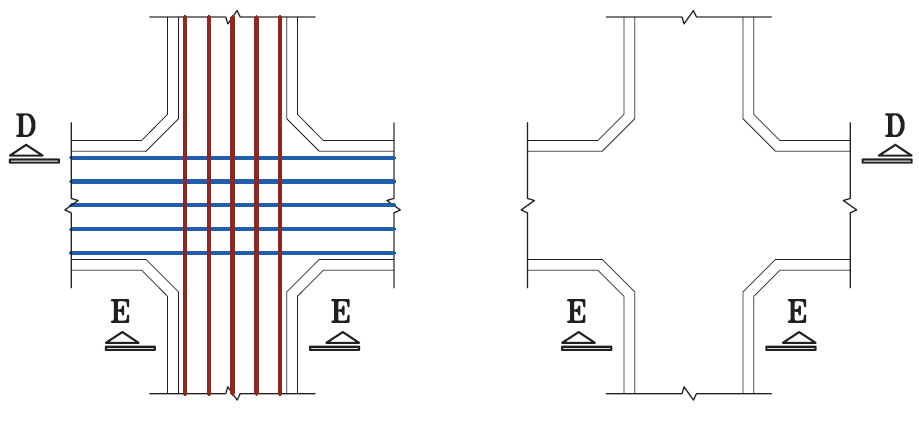 آرماتورهای طولی و عرضی شبکه مش را ترسیم می نمائیم.
آرماتورها متناسب با کاور بتن فونداسیون از خطوط محدوده فونداسیون فاصله می گیرند و قبل از آن تمام می شوند.
مرحله سوم
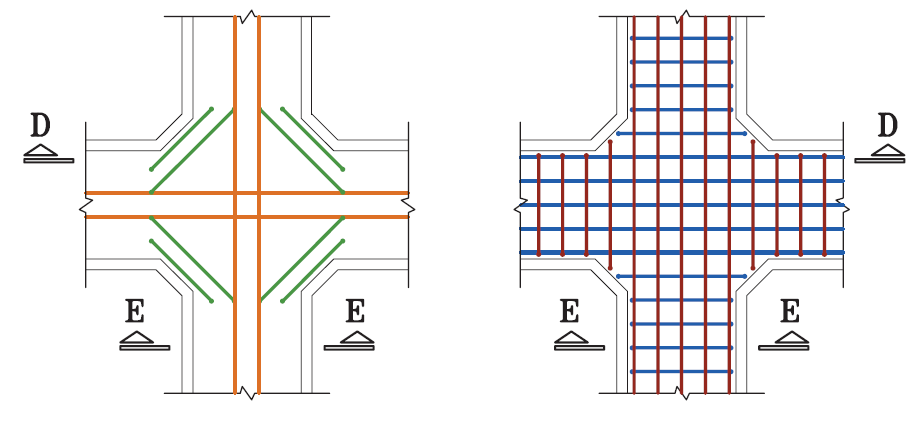 آرماتورهای طولی که ساختار شناژها را تشکیل میدهند و از فونداسیون عبور می کنند را ترسیم می نمائیم.
فاصله کاور بتن را نیز در این مورد رعایت می کنیم
خاموت هایی که دوتادور این آرماتورهای طولی وجود دارند را نیز ترسیم می نمائیم.
مرحله چهارم
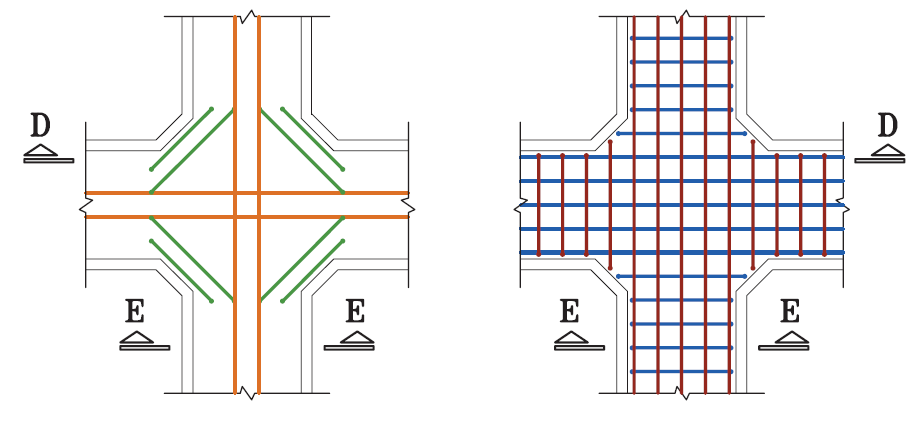 اندازه گذاری های پلان انجام شود
مشخصات آرماتورها با توجه به استاندارها شامل نمره آرماتور، تعداد آرماتور و ... اضافه شود.
مراحل ترسیم مقطع فونداسیون
اطلاعاتی که در مقطع فونداسیون باید دیده شود:
1- ارتفاع فونداسیون؛
2- ارتفاع شناژ؛
3- جنس و طول آرماتوهای شبکه مش؛
4- جنس و نمره آرماتوهای طولی؛
5- جنس و ابعاد خاموت ها؛
6- جنس و ابعاد بولت ها در سازه فلزی؛
7- جنس و ابعاد صفحه ستون در سازه فلزی؛
8- جنس و طول آرماتورهای انتظار در سازه بتنی.
مرحله اول
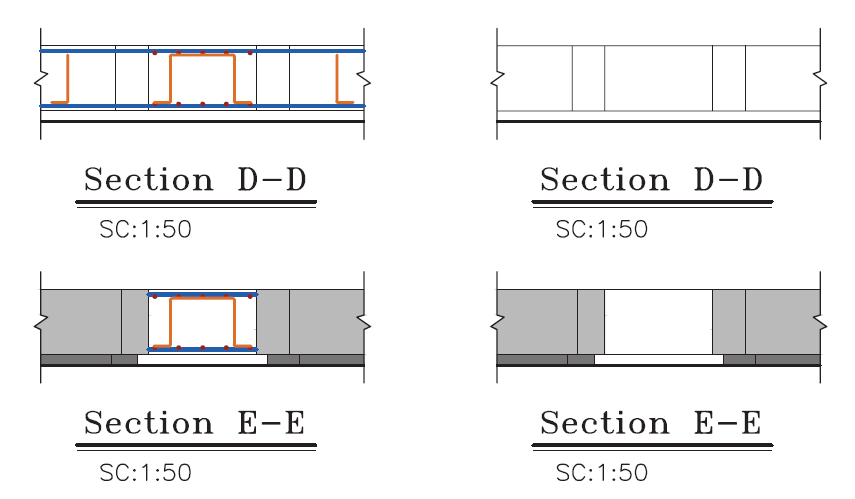 ترسیم خطوط محدوده مقطع فونداسیون؛
ترسیم خطوط بتن مگر.
مرحله دوم
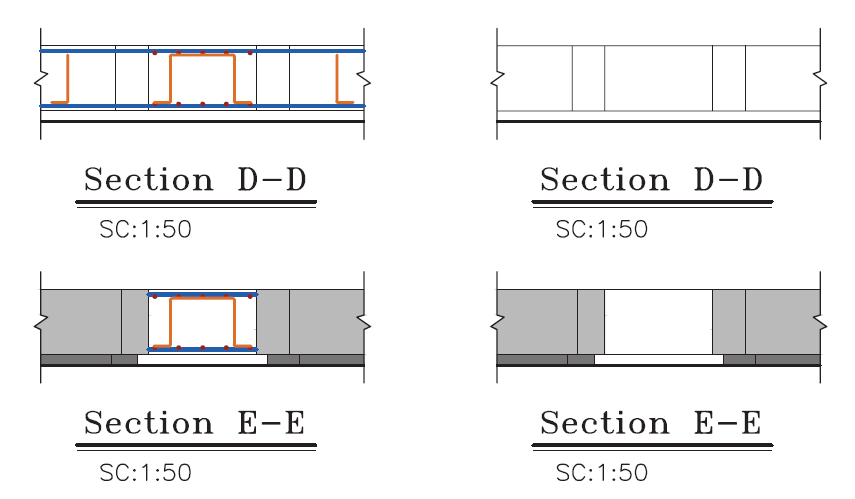 ترسیم آرماتوهای شبکه مش در انتهای فونداسیون همراه با خم انتهای آنها؛
ترسیم آرماتورهایی که بریده شده اند به صودت دایره توپر.
مرحله سوم
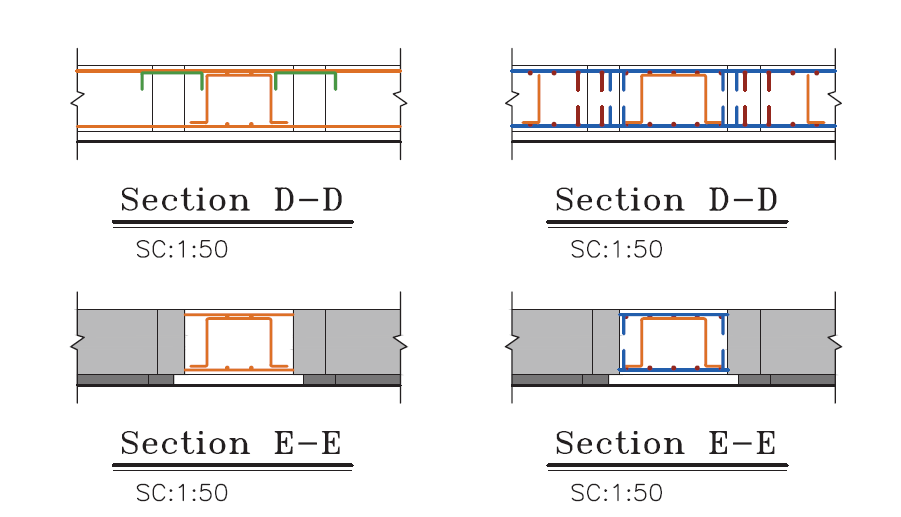 ترسیم آرماتوهای طولی شناژها؛
ترسیم خاموت ها؛
ترسیم آرماتورهای طولی مقابل به صورت دایره توپر.
مرحله چهارم
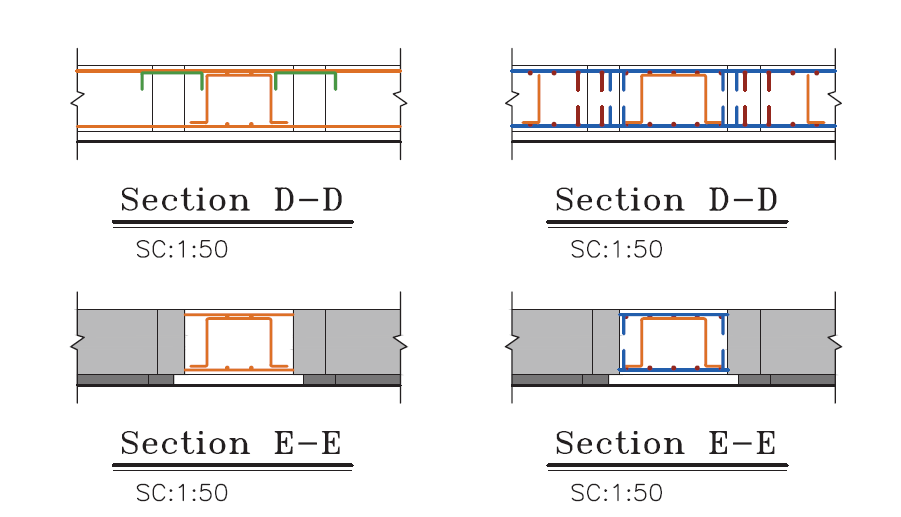 وارد کردن اندازه ها؛
مشخص کردن ابعاد و جنس آرماتورها و خاموت ها.
پلان فونداسیون نواری
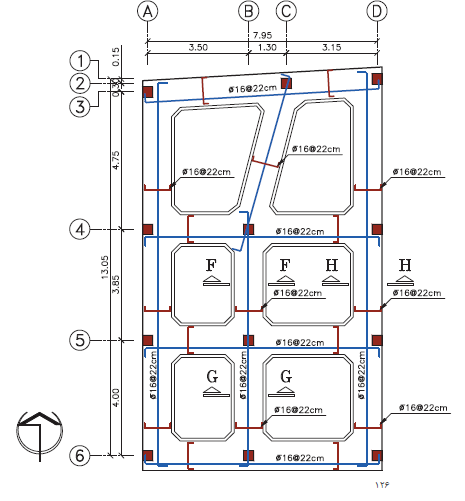 ترسیم آرماتورهای طولی در پلان فونداسیون نواری به همراه مشخصات؛

ترسیم آرماتور های عرضی به همراه مشخصات.
پلان فونداسیون نواری
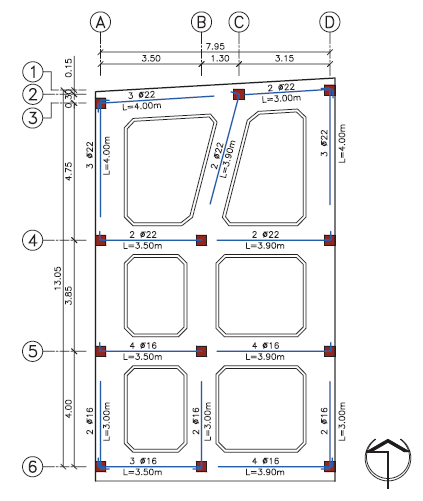 ترسیم آرماتورهای تقویت کف به همراه طولی و مشخصات فنی آن.
پلان فونداسیون نواری
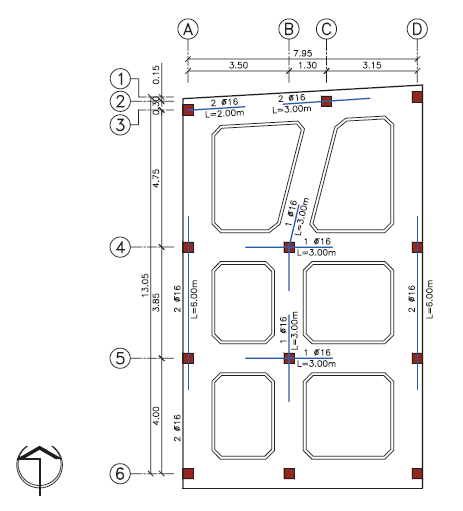 ترسیم آرماتورهای تقویت فوقانی به همراه طول و مشخصات فنی آن.
مقطع فونداسیون نواری
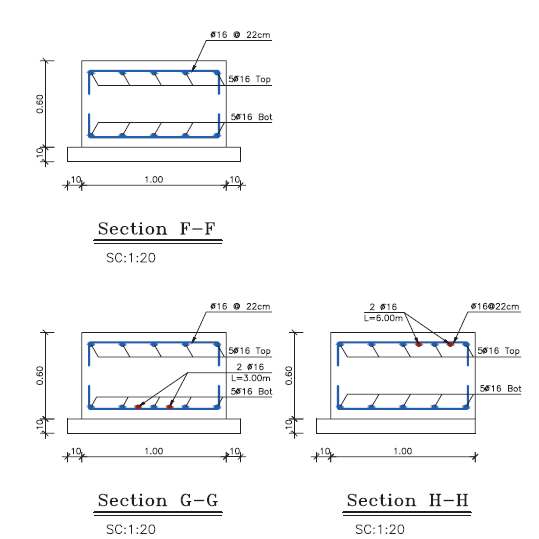 نمایش ارتفاع مقطع به همراه جزئیات آرماتورگذاری همراه با مشخصات فنی.